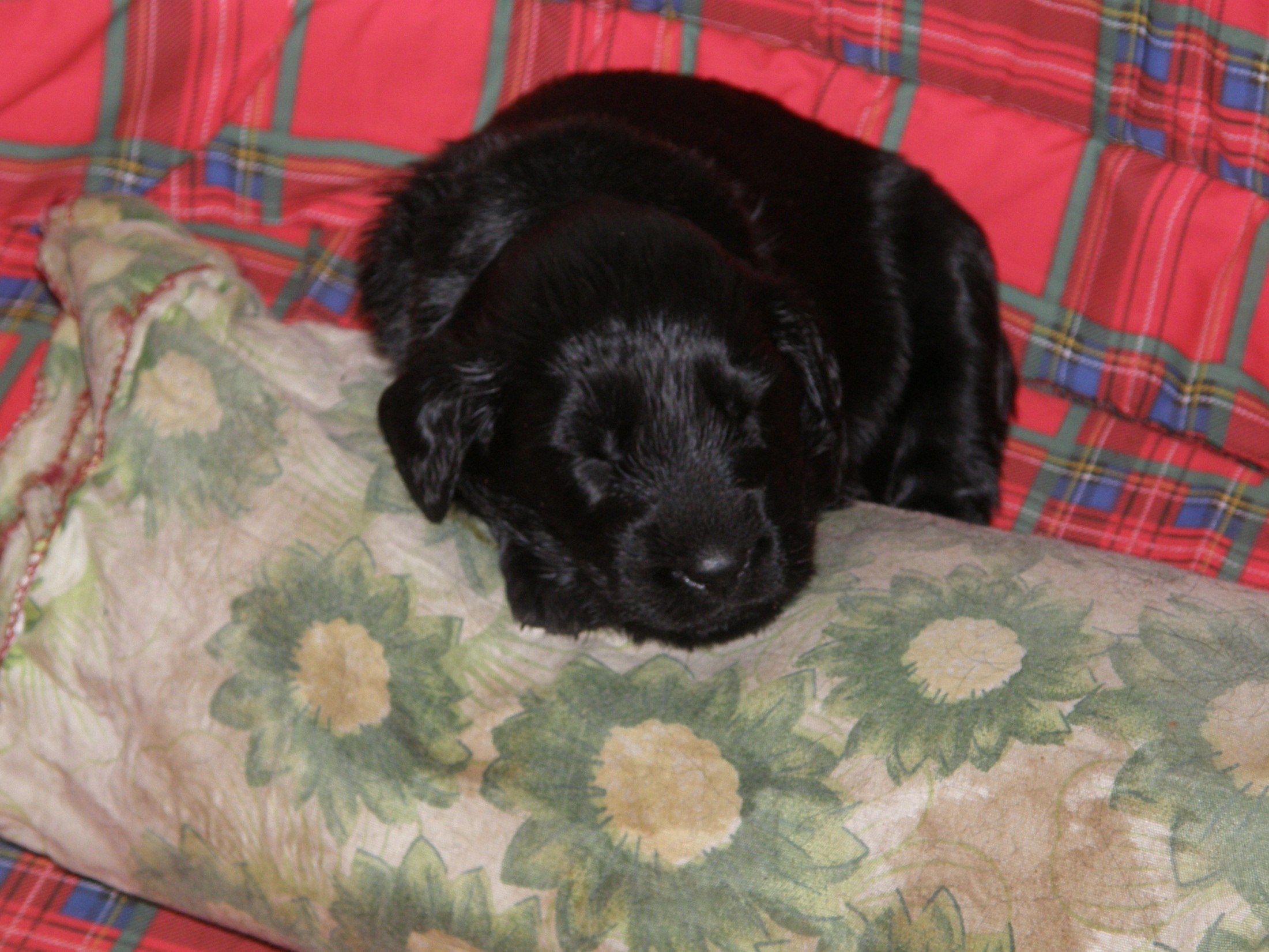 PF 2012
Hodně zdraví, štěstí a úspěchu  v novém roce
přeje ChS  Černá sluníčka
(Jana a Jára)